Estructura de la Inversión del Sector Público No Financiero
Ejecución al mes de diciembre 2021
Por Sectores de Actividad
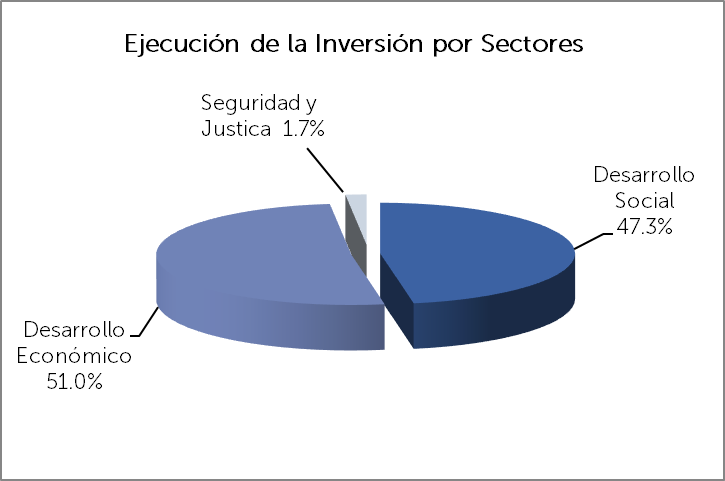 1
Estructura de la Inversión del Sector Público no Financiero
Ejecución al mes de diciembre 2021
Por Subsectores
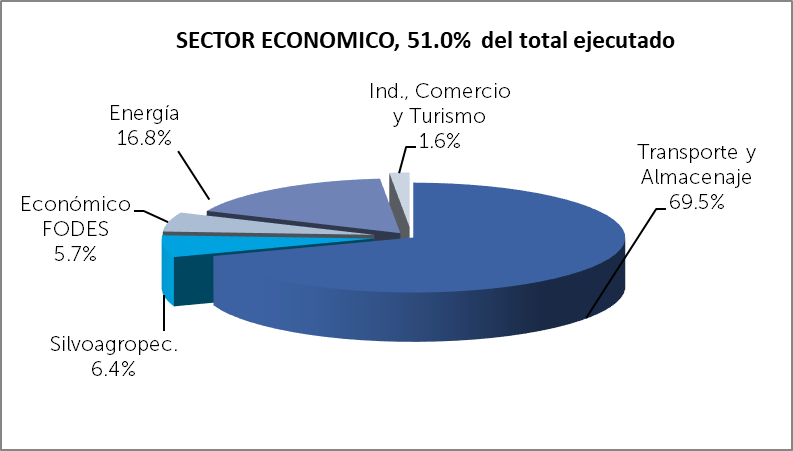 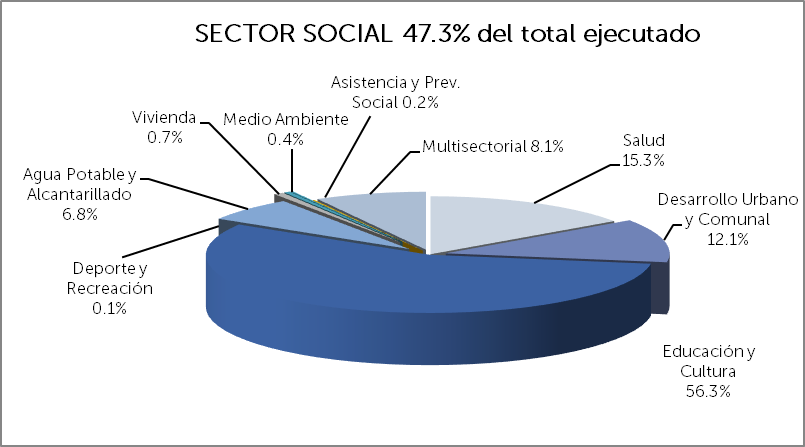 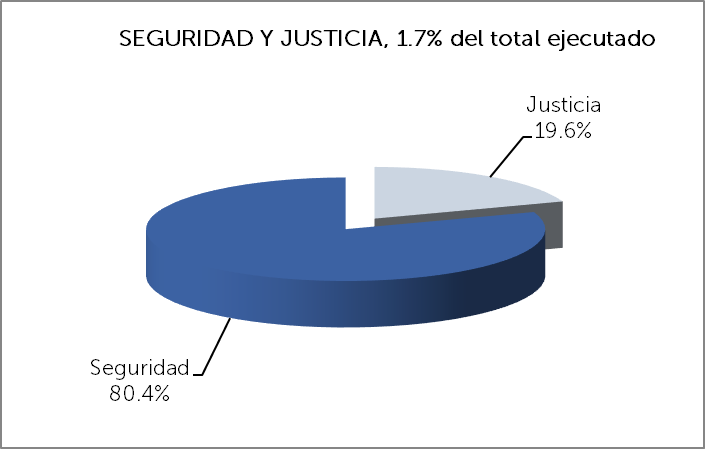 78.5%
63.9%
38.8%
50.7%
47.2%
55.1%
120.4%
42.8%
84.7%
45.4%
2
Estructura de la Inversión del Sector Público no Financiero
Ejecución al mes de diciembre 2021
por Fuente de Financiamiento
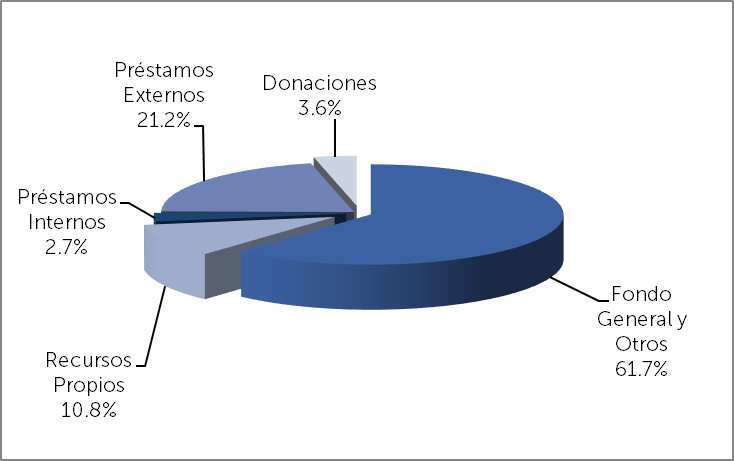 3